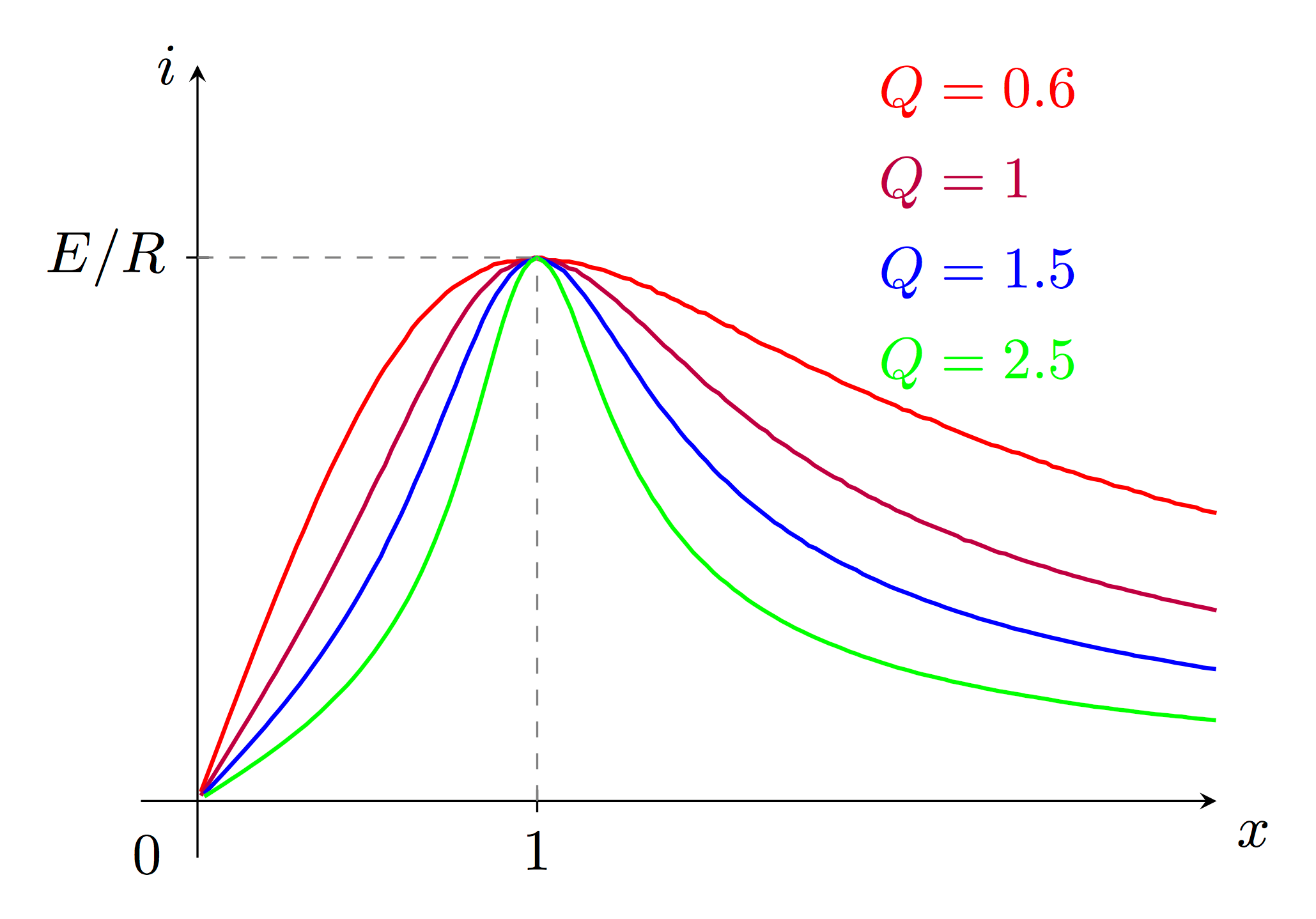 e0/R
Ω
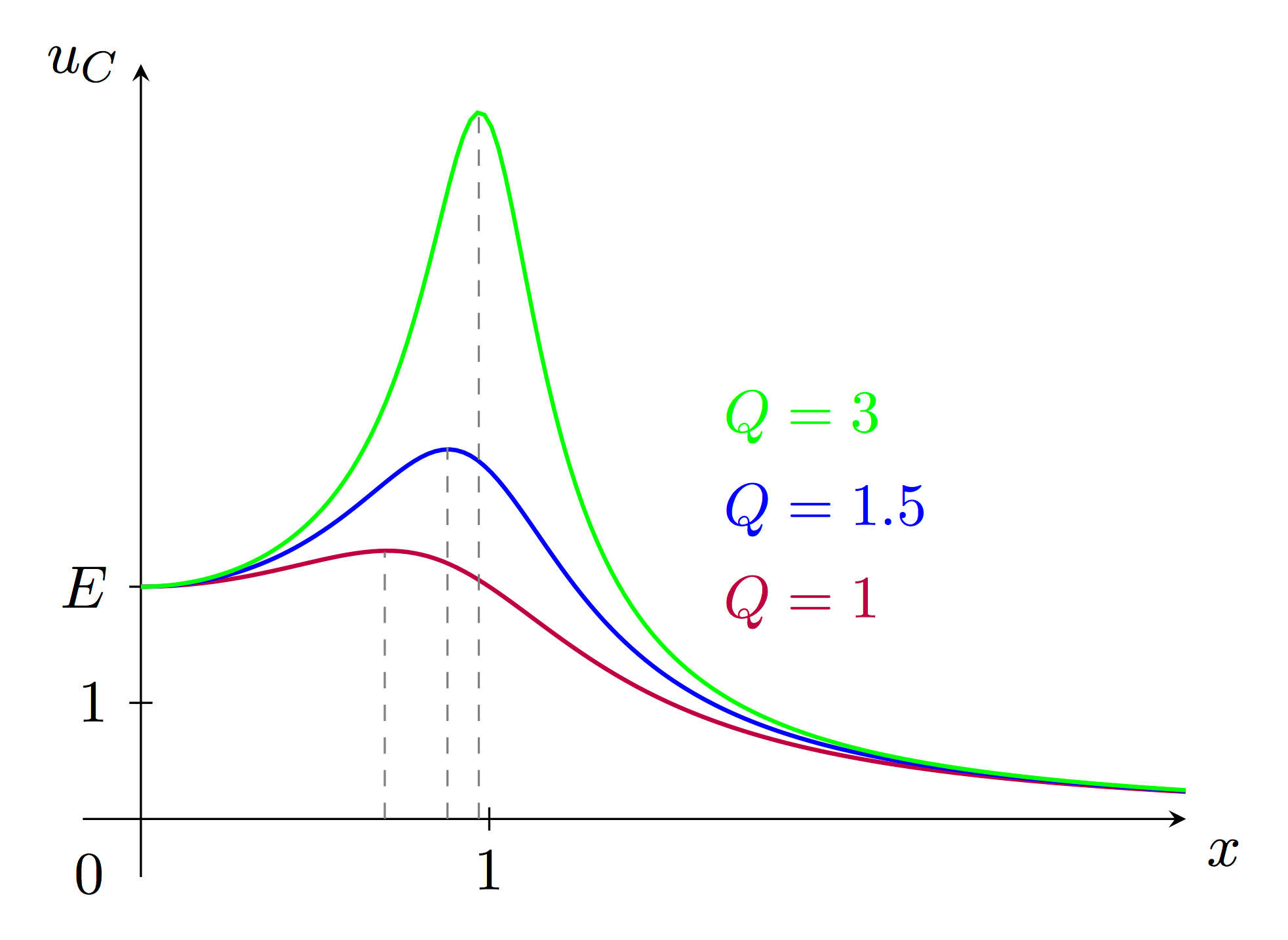 e0
Ω
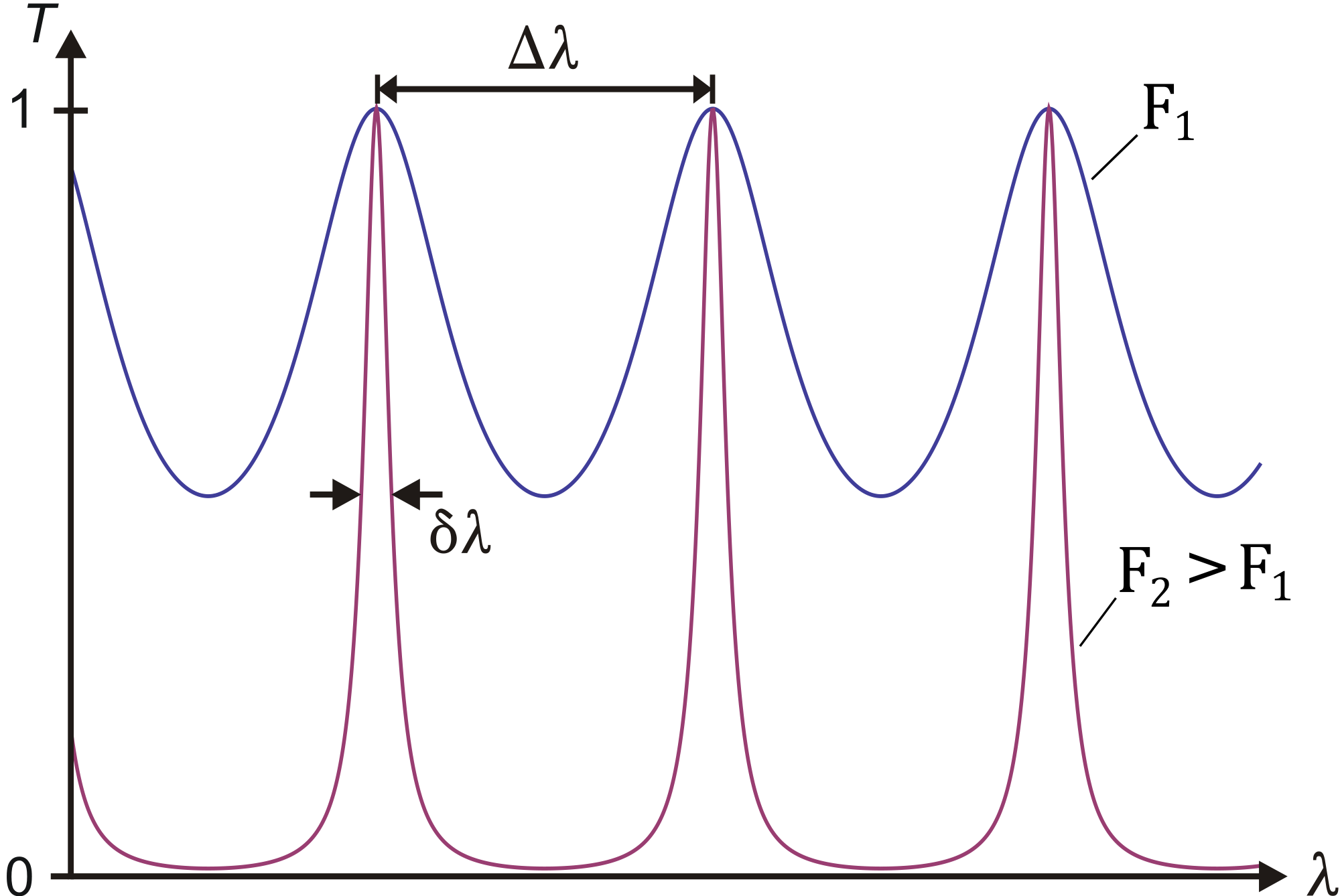